제5과 생일 선물
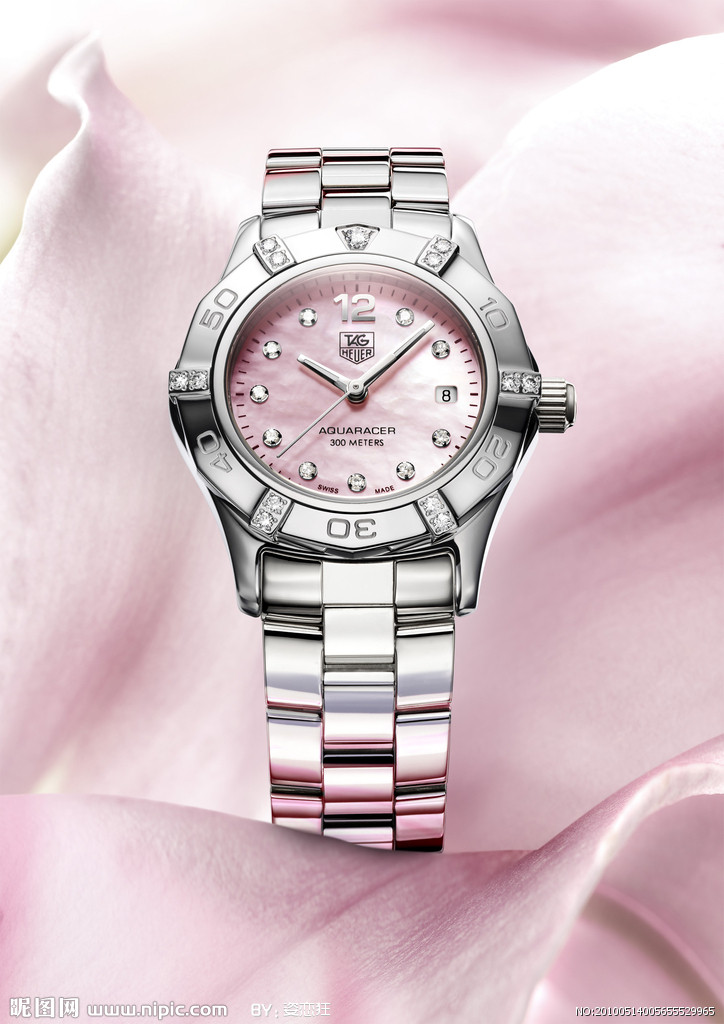 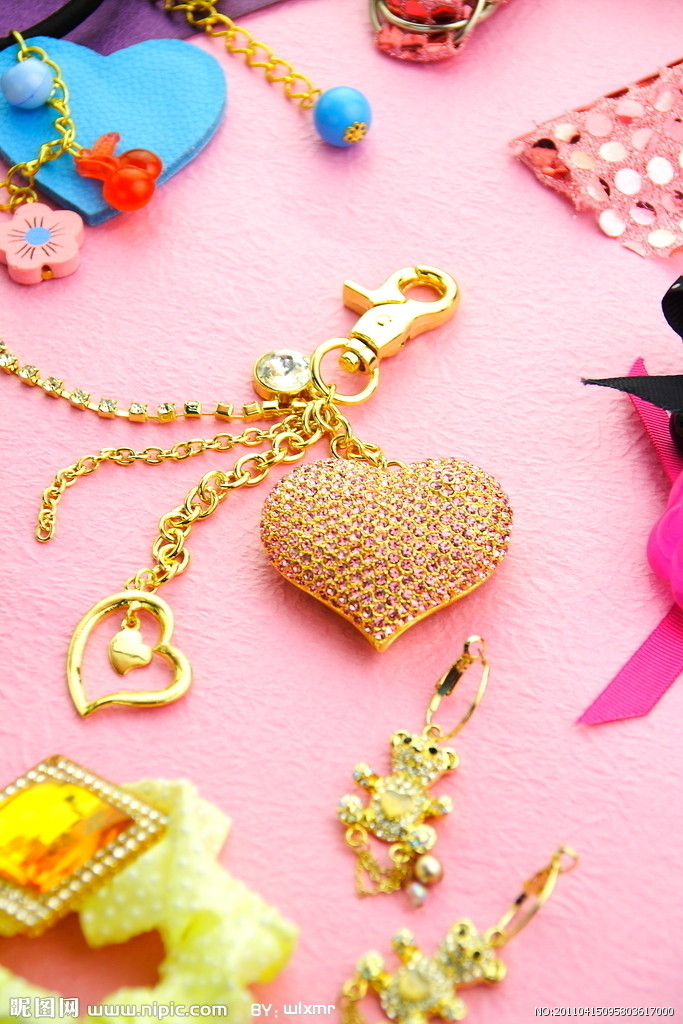 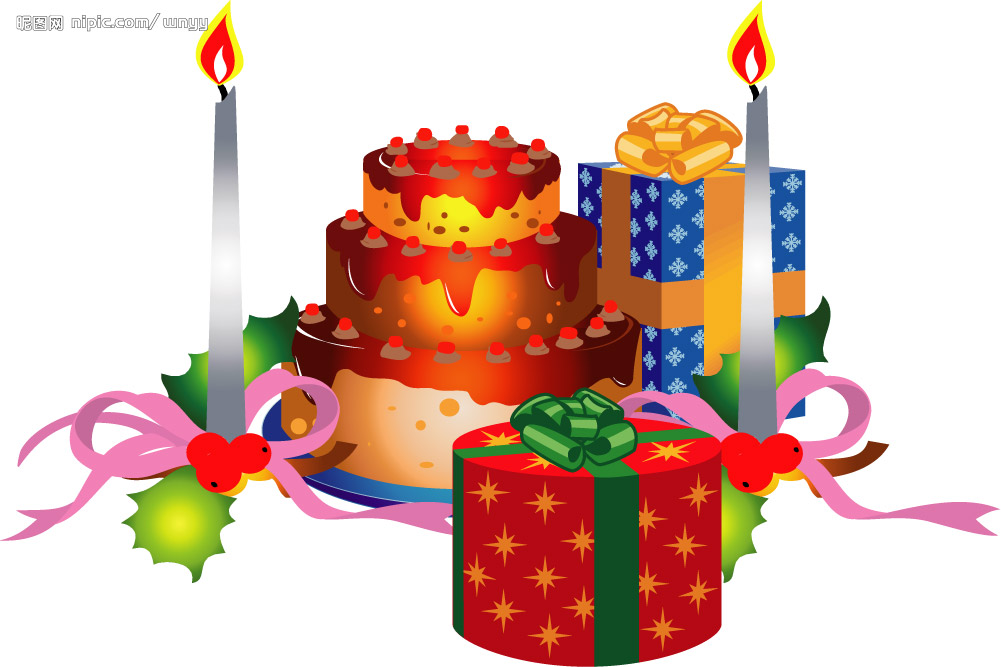 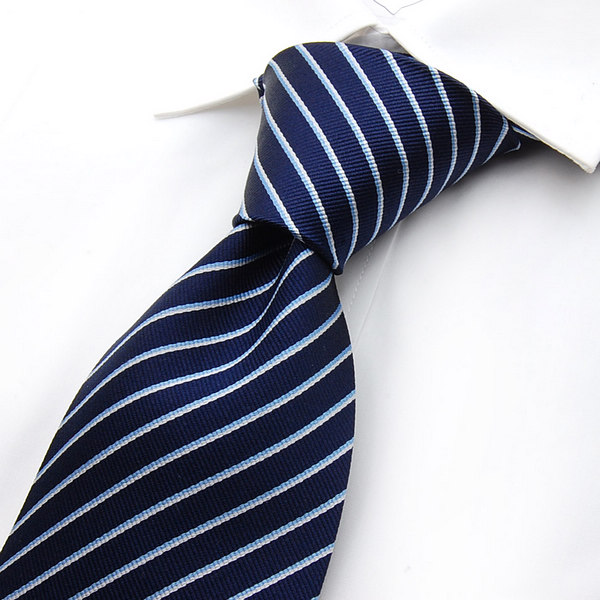 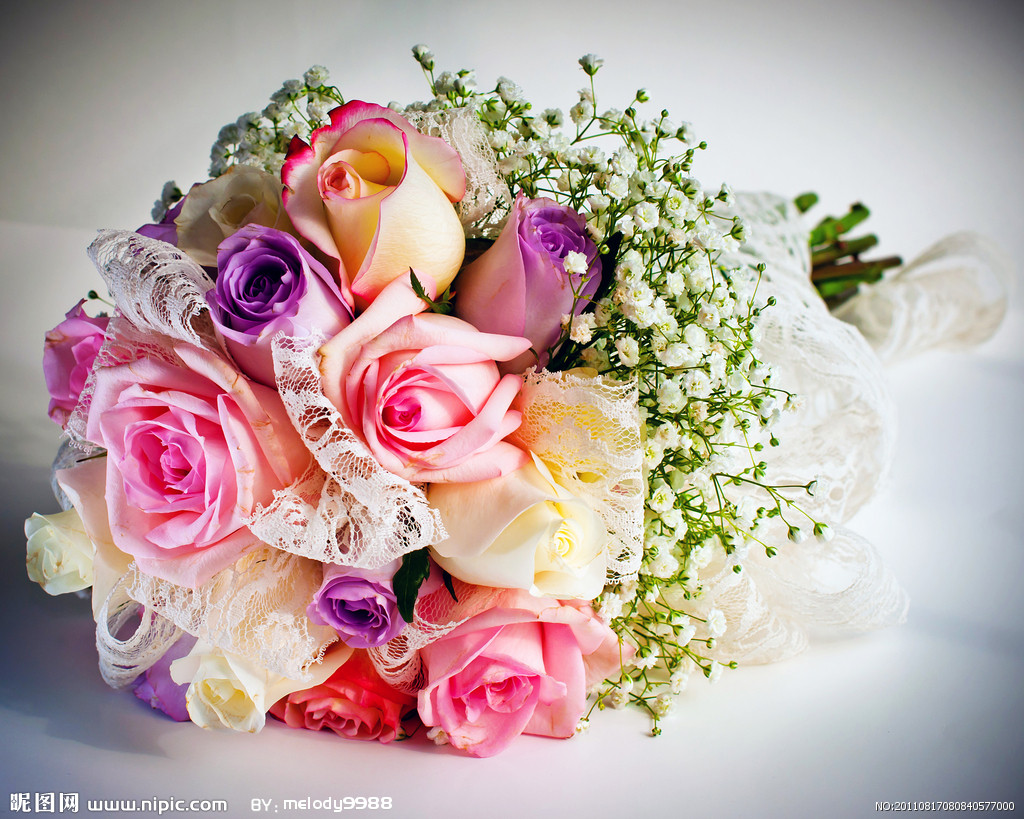 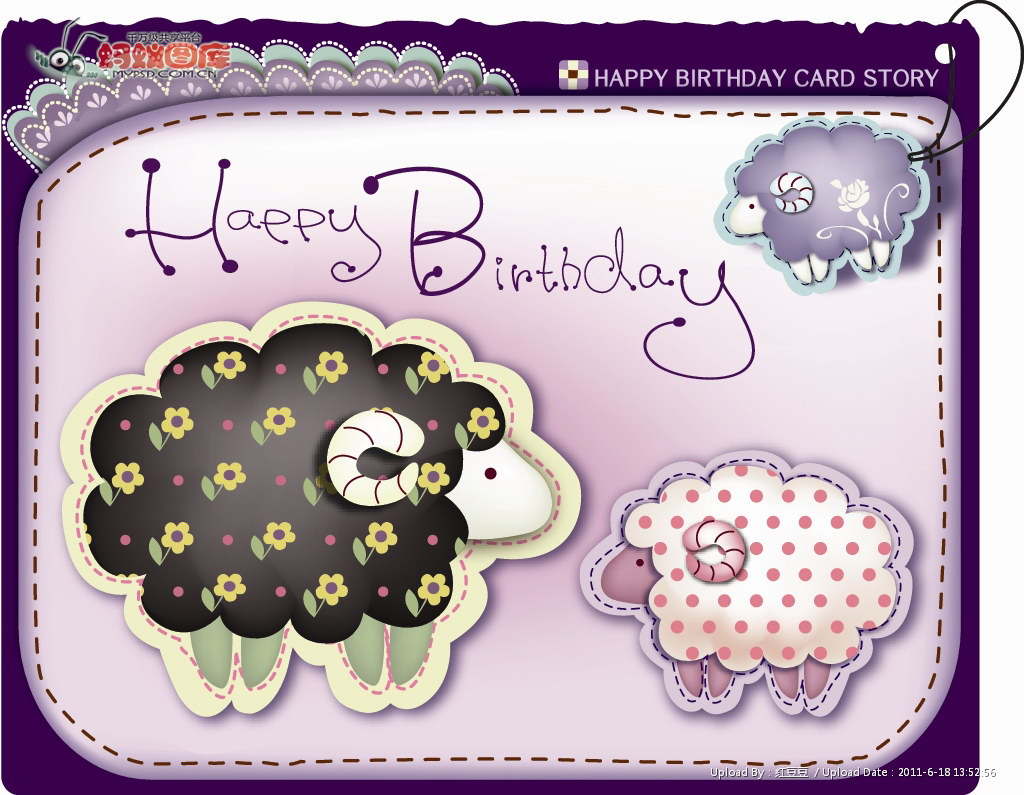 생일 선물이란?
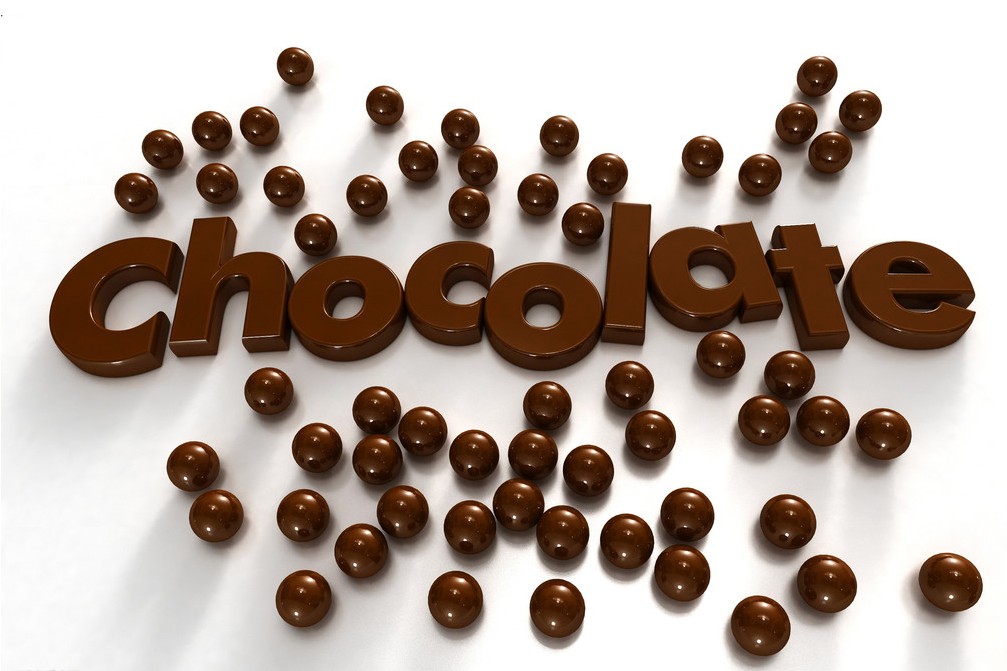 생일 때 주고받는 선물
생일에 주로 어떤 것들을 선물하지요?
케이크,카드,꽃,초콜릿,시계,넥타이,액세서리…
지난 생일 때 받은 선물은?
가장 받고 싶은 선물은?
어떤 선물이 좋을까요? 비싼 것만 좋을까요?
【새 단어】
고민[명] 苦闷，苦恼
¶고민이 많다. 很苦恼。/연애 문제로 고민을 많이 했다. 因为恋爱问题很苦恼。
【보충】고민하다[동]
¶어려운 부탁을 받고 고민하고 있다.别人托的事很难办，我很苦恼。/갈까 말까 고민하고 있다. 正在苦恼去还是不去。
因为就业问题而苦恼（취직 문제）
没必要因为小失误而苦恼(작은 실수)
就业还是继续学习，很苦恼。
취직 문제로 많이 고민하고 있다.
작은 실수 때문에 고민할 필요가 없다.
취직할까 계속 공부할까 고민하고 있다(고민 중이다)
슬쩍 [부] 
① 轻轻地(힘들이지 않고 거볍게)¶고개를 슬쩍 들다. 轻轻抬起头。
②悄悄地，暗暗地 ¶슬쩍 물어보다. 悄悄问道。/슬쩍 감추다. 悄悄藏起来。/ 나에게만 슬쩍 보고해라.你悄悄地只向我报告。
【보충】살짝
추천하다(推薦-) [타] 推荐；推选
¶선생님께서 나를 이 회사에 추천하셨다. 老师把我推荐给这家公司。/ 그를 교사로 추천하다. 把他推荐为教师。
【보충】추천서 推荐书
사장에게 능력있는 사람을 추천하다.
재미있는 영화를 좀 추천해 주세요.
이 책은 청년들에게 추천할 만하다.
向社长推荐有能力的人（능력있다）
请推荐一部有意思的电影。
这本书值得向青年们推荐。
만남 [명] 相会，相逢 
¶만남과 헤어짐(이별)  相逢与离别/그것이 그와의 마지막 만남이었다. 那是与他的最后相会。
【구조】만나(다)+ㅁ(谓词的体词形词尾)→만남
【보충】살(다) +ㅁ→삶, 추(다)+ㅁ→춤, 그리(다)+ㅁ→그림
        기쁘(다)+ㅁ→기쁨, 슬프(다)+ㅁ→슬픔, 즐겁(다)+음→즐거움, 어렵(다)+음→어려움
소중히(所重-) [부]  宝贵，贵重，珍贵，珍惜
¶가족을 소중히 여기다. 珍视家人。/ 친구와 찍은 사진들을 소중히 간직하다. 珍藏和朋友的合影。  
【보충】 소중하다(所重-) [형]  宝贵的，贵重的，珍贵的
¶소중한 선물 珍贵的礼物/ 소중한 추억  珍贵的回忆
把时间看得很宝贵。
献出宝贵的生命。(바치다)
正直是无法用金钱买来的宝贵的东西。（정직, 돈으로 사다）
시간을 소중히 여기다.
소중한 생명을 바쳤다. 
정직은 돈으로 살 수 없는 소중한 것이다.
각양각색(各樣各色) [명] 各式各样，形形色色，五花八门，五光十色 
¶종류가 각양각색이다. 各类五花八门。/각양각색의 사람들이 함께 모였다 .各色各样的人群聚集在一起./ 동대문 시장에서는 각양각색의 옷들을 살 수 있다. 在东大门市场能买到各色各样的衣服。 
≈ 여러 가지
내포되다(內包-) [자] 包含，蕴蓄 
¶매우 깊은 의미가 그 속에 내포되어 있다. 有很深的意义隐寓其中。
【보충】 내포하다(內包-) [타] 
¶이 단어는 두 가지 뜻을 내포하고 있다. 此词涵有二义。
표시하다(表示-) [타] 表示；标明
¶상품에 가격을 표시하다 .在货品上标上价码。/그는 나에게 친근감을 표시하였다. 他向我表示亲近。 / 사랑을 표시하다. 示爱。
【보충】 표시되다(表示-) [자]
흔히 [부] 经常，常常，往往 
¶착하고 순한 사람은 흔히 양에 비유된다. 善良温顺的人经常被比喻为羊。 /사람들은 흔히 눈에 보이는 결과만으로 일을 평가하곤 한다. 人们经常只以看到的结果来评价某事。
桃花是春天经常能看到的花。(복숭아 꽃)
我们常把狮子称作百兽之王。(백수의 왕)
복숭아꽃은 봄날에 흔히 볼 수 있는 꽃이다.
사자를 흔히 백수의 왕이라고 일컫는다.
알아주다 [타]
①理解，体谅¶그의 마음을 알아주다. 体谅他的心。
②认定，给予好评¶그가 나를 알아주다. 他很赏识我。/ 그는 자신의 그림을 알아주는 사람이 있다는 사실에 매우 기뻤다.有人认可自己的画作，所以他感到十分高兴。
【구조】알다(知道)+아 주다(惯用型，表示‘施与’)→알아주다
기원하다(祈願-) [타] 祈愿，祈求 
¶행복과 장수를 기원하다. 祈求幸福与长寿。/ 풍년을 기원하다. 祈愿丰收。/꼭 성공하기를 기원합니다. 祝愿你一定成功。
≈빌다
부담스럽다(負擔-) [형] 感到有负担 （어떠한 의무나 책임을 져야 할 듯한 느낌이 있다）
¶나는 아무 일도 안 하고 돈을 받는 것이 부담스럽다. 无功受禄令我感到负担。/ 관중이 많아 좀 부담스럽다. 观众很多有点压力。
【보충】-스럽다[접미] ‘그러한 성질이 있음’의 뜻을 더하고 형용사를 만드는 접미사 ¶ 걱정스럽다, 자랑스럽다, …
¶한반도 정세가 걱정스럽다. 韩半岛局势令人担忧。/일하는 것을 자랑스럽게 여기다.以劳动为光荣。
真题搜索   (2009년 제15회 고급) (选择填空题)
우리 팀의 승리가 나에게 달렸다고 생각하니 어깨가 무거웠다.
①능청스러웠다   ②유난스러웠다   ③부담스러웠다   ④고통스러웠다
적당하다(適當-) [형] 适当，恰当，合适，恰好 
¶적당한 가격 合适的价格 ./ 적당한 기회를 기다리다. 等待合适的机会。/이 집은 네 식구가 살기에 꼭 적당한 집이다 . 这房子住四口人正合适。
≈알맞다, 적절하다(適切-), 적합하다(適合-)
고르다 [타][르不规则] 挑，选，挑选，选择，选取，选拔 
¶적당한 선물을 고르다. 挑选合适的礼物。/ 조용한 곳을 골라 앉았다. 选了个安静的地方坐下。
≈선택하다(選擇-)
真题搜索（2000년 제4회 2급）(选择近义项)
여기 여러 가지 색연필이 있습니다. 마음에 드는 것을 선택해 보세요. 
① 봐    ② 골라    ③ 찾아    ④ 생각해
전달하다(傳達-) [타] 传达，转达，转交，转告，转给 
¶ 서류를 전달하다. 转交文件。 /정보를 전달하다. 传达信息。/자신의 입장을 다른 사람에게 분명하게 전달하다. 向别人表明自己的立场。/ 언어는 생각과 느낌을 전달해 주는 도구이다. 语言是传达思想和感受的工具。
【문단1】
경숙: 현미 씨, 뭘 그렇게 고민하고 있어요?
현미: 며칠 후면 남자 친구의 생일이거든요.
경숙: 그래요? 생일 선물 때문에 고민하는군요.
현미: 어떤 선물이 좋을까요?
경숙: 선물은 가장 필요한 게 제일 좋은 거 아닐까요?
현미: 그런데 그에게 뭐가 가장 필요한지 몰라 그래요.
경숙: 그냥 본인한테 슬쩍 물어보면 되잖아요.
현미: 직접 물어보기는 좀 그런데요. 경숙 씨가 좀 추천해 주세요.
경숙: 글쎄요. 시계나 넥타이 같은 게 어때요.
현미: 참, 시계가 좋겠네요. 시계를 선물하면 만남을 소중히 하라는 뜻도 있어서요.
경숙: 말이 나온 김에 시계 사러 백화점에 가요.
현미: 같이 가 줄래요?
경숙: 그래요, 나도 뭘 좀 살 게 있으니까 같이 가지요.
–ㄹ/-을래요 (终结词尾)
敬阶终结词尾，用于动词的词干后，表示意志。 主语如果是第一人称可用作陈述式或疑问式，如果是第二人称可用作疑问式。
우리와 같이 갈래요?
나도 소설책을 읽을래요. 
주말에 뭘 할래요?
소풍을 갈래요.
집에만 있을래요.
비빔밥을 먹을래요? 안 먹을래요?
你想和我们一起去吗？
我也要看小说。
周末想干什么？
我想去郊游。
我就想呆在家里。
拌饭想吃还是不想吃？
-(으)면 되다 (惯用型)
用于谓词词干后，表示可能的前提条件。相当于汉语的“只要……就成” 。
事先预约就行。
这里按一下就行。(누르다)
打电话申请就可以(신청하다)。
走十分钟左右就行。
无论什么事情,只要努力去做就可以。
미리 예약하면 됩니다.
여기 한번 누르면 돼요. 
전화로 신청하면 됩니다. 
10분 정도 걸으면 돼요.
무슨 일이든지 열심히 하면 된다.
真题搜索 （2007년 제12회 초급）(选择填空题)
가:비행기 표를 언제까지 예약해야 해요?
나:이번 주 토요일까지 (      ).
①하게 돼요   ②하고 있어요   ③하면 돼요   ④하면 안 돼요.
-(으)면 안 되다 (惯用型)
用于谓词词干后，表示“如果……是不行的（不可以的）” 、“不能/不可以……”。
병원에서 담배를 피우면 안됩니다. 不能在医院抽烟。
不能在地铁里吃东西。
说谎可不行啊。
不遵守约定可不行。(약속을 지키다)
把这书借我一下不行吗？
지하철에서 음식을 먹으면 안됩니다.
거짓말을 하면 안되지.
약속을 안 지키면 안돼요. 
이 책을 좀 빌려주면 안됩니까?
真题搜索   (2005년 제9회2급)(选择填空题)
가: 지금 나가도 돼요?
나: 아니요. 지금 (      )
①나가도 돼요             ②나가지 않아요   
③나갈 수 있어요          ④나가면 안 돼요

（1999년 제3회 2급）(选择近义项)  
이 곳은 출입 금지입니다. 들어가면 안 됩니다. 
① 들어갈 수 있습니다            ② 들어가도 됩니다 
③ 들어가십시오                  ④ 들어가지 마십시오
-ㄴ/-는 김에（惯用型）
用于动词词干后，表示借机行事。相当于汉语的“既然……”,“乘机就……”的意思。
既然去出差，就顺便休息几天再回来。
既然来了，就吃了晚饭再走吧。
既然决心做了，就立即做吧。
(마음 먹다, 당장 하다)
출장 가는 김에 며칠 쉬고 돌아오세요.
거짓말을 하면 안되지.
온 김에 저녁을 먹고 가세요. 
일을 하기로 마음 먹은 김에 당장 합시다
真题搜索  (2009년 제15회 중급)
가: 이제부터는 돈을 좀 아껴 써야겠어. 그래서 생각해 봤는데 아무래도 통장을 하나 만들어야 할 것 같아.
나: 돈을 아껴 쓰려면 통장을 만드는 것도 좋지만 지출을 계획적으로 하는 게 더 중요해. 그러니까 가계부도 같이 써 보는 게 어때?
가: 그럴까? 그럼 통장 만들러 (      ) 가계부도 사 와야겠다.

①나가는 김에 ②나가려고 해서 ③나가다 보니까  ④나가면 나갈수록
(2001년 제5회 3급)
가： 오늘까지 도서관에 책을 갖다둬야 하는데 시간이 없어서 내일 가야겠어요. 
나： 그래요? 나 지금 도서관에 가는데, (      ) 내가 갖다줄게요. 
① 가는 김에   ② 가기 때문에   ③ 가는 바람에   ④ 가기 위해서 

(2003년 제7회 3급 쓰기) (连句题)
밖에 나가다/ 이 옷을 세탁소에 좀 맡기다
① 밖에 나가는 한 이 옷을 세탁소에 좀 맡겨 주세요.
② 밖에 나가더라도 이 옷을 세탁소에 좀 맡겨 주세요.
③ 밖에 나가다 보면 이 옷을 세탁소에 좀 맡겨 주세요.
④ 밖에 나가는 김에 이 옷을 세탁소에 좀 맡겨 주세요.
-ㄴ(은)/-는/-ㄹ(을)지 알다(/모르다)[惯用型] 该惯用型是由表示疑问的连接词尾‘-ㄴ지/-은지/-는지,-ㄹ지/-을지’加上‘알다,모르다’组合而成的。用于谓词或体词的谓词形后，对疑问的内容表示知道（不知道）、明白（不明白）。动词词干后用“-는/-ㄹ(을)지 알다(/모르다)”，形容词词干后用“-ㄴ(은)/-ㄹ(을)지 알다(/모르다)”，体词的谓词形及“아니다”后用“-ㄴ/-ㄹ지 알다(/모르다)”，时制词尾后用“-는지 알다(/모르다)”。
¶누가 키가 더 큰지 모르겠다. 不知道谁的个子更高。/공무원이 좋을지 회사원이 좋을지 아직 잘 모르겠어. 还不知道是公务员好还是白领好。
¶중국대사관이 어디에 있는지 아세요? 您知道中国大使馆在哪里吗？/누가 올지(/오겠는지) 모르겠다. 不知谁要来。/그가 제시간에 도착했는지 모르겠다.不知道他是不是准时到达了。
¶오늘이 도대체 무슨 날인지 알아요? 你知道今天到底是什么日子吗？
이거 생일 선물인데 마음에 드시는지 모르겠습니다.
장차 무슨 일이 일어날지 모르겠다.
그 남자가 뭐가 좋은지 모른다.
어떻게 해야 좋을지 잘 모르겠다.
这是生日礼物，不知道您是否满意。
不知道今后会发生什么事情。
不知道那男人有什么好。
不知道该怎么做好。
真题搜索  (2004년 제8회 2급) (选择填空题)
가：영수 씨가 어제 무슨 옷을 (      ) 아세요?
나：글쎄요. 기억이 안 나는데요.
① 입었는지   ② 입으려고   ③ 입어서   ④ 입을까

가：민호 씨가 수영 대회에서 우승을 했다는 소식 들었어요? 
나：네. 그런데 조금 놀랐어요. 그렇게 실력이 (      ). 
① 좋아 보였거든요      ② 좋은지 몰랐거든요 
③ 좋았어야 했거든요    ④ 좋을 수밖에 없거든요 

어디에서 회의를 해요? / 선생님 아세요? 
① 어디에서 회의를 해서 선생님 아세요? 
② 어디에서 회의를 한다고 선생님 아세요? 
③ 어디에서 회의를 하는지 선생님 아세요? 
④ 어디에서 회의를 하는 것을 선생님 아세요?
【문단2】
  선물은 그 종류가 각양각색이며 내포된 의미도 다양하다. 사랑을 표시하는 생일 선물로는 흔히 꽃, 초콜릿, 스카프 그리고 노트, 시집, 우표가 떠오른다. 생일날에 내 마음을 알아주라는 뜻으로는 거울을 선물하고 언제나 당신의 목소리를 듣고 싶다는 뜻으로는 전화카드를 선물하기도 한다. 그리고 성공을 기원하는 마음에서는 만년필을 선물하고 행운을 바라는 마음에서는 열쇠고리를 선물하는 경우도 있다. 선물은 비싸다고 다 좋은 것은 아니다. 서로 부담스럽지 않을 정도의 선물이면 적당하다. 선물은 너무 가벼워도 안되고 너무 비싸도 안되는 것이라서 선물 고르기란 정말 쉬운 일이 아니다. 그래서 누구나 선물 때문에 고민할 때가 많다. 선물이란 축하하는 마음, 감사하는 마음을 잘 전달할 수 있으면서 받는 사람에게 꼭 필요한 것이 가장 좋은 선물이다.
–ㄹ/-을 때 (惯用型)
用于谓词词干后，表示发生某种行为或某种状态的时候。相当于汉语的“……的时候”。体词后直接用‘때’
공연을 볼 때 휴대폰이나 카메라를 사용하지 마십시오.
보통 때는 공부를 안 해도 시험 때는 열심히 공부해야지.
1.高兴的时候，悲伤的时候，困难的时候，伤痛的时候， 疲惫的时候，。。。
2.发火的时候会打人（때리다）。
学习的时候请不要打扰。
3.用韩语打招呼的时候应该怎么说？
4.拿到工资的时候真的很高兴。5.从小就开始学乒乓球。
6.突然想起小时候的事情。(문득)
7.对话中，表情或肢体动作有时比语言更重要。(표정,몸짓)
8.陪你一起笑一起哭的人是真正的朋友。
기쁠 때, 슬플 때, 어려울 때, 아플 때, 힘들 때(피곤할 때/지칠 때)
화가 날 때 사람을 때려요.
공부할 때 방해하지 마세요. 
한국말로 인사할 때 어떻게 말하면 돼요?
월급을 받았을 때는 정말 기뻤습니다. 
어릴(어렸을) 때부터 탁구를 배우기 시작했다.
문득 어릴 때(적)의 일들이 생각난다/떠오른다.
대화에서는 말보다 표정이나 몸짓이 더 중요할 때도 있다.
웃을 때 같이 웃어주고, 울 때 같이 울어주는 사람이 진정한 친구다.
真题搜索  (2005년 제9회2급)(选择填空题)
가: 우리 집에 놀러 오세요.
나: 다음에 시간이 (      ) 놀러 갈게요.
①있고   ②있어서   ③있을 때   ④있기 전에
 
（2001년 제5차 2급·쓰기）(连句题)  
집에서 나가려고 했습니다. / 그때 친구가 왔습니다.
집에서 나가려면 친구가 왔습니다.
집에서 나갔는데 친구가 왔습니다.
집에서 나가려고 할 때 친구가 왔습니다.
집에서 나가려고 했기 때문에 친구가 왔습니다.
辨析:-ㄹ(을) 때, -ㄹ(을) 경우
1） “-ㄹ(을) 때”大部分情况下表示某个具体的时间，相当于汉语的“……的时候”。而“-ㄹ(을) 경우”表示某种假设的情况或状况，相当于汉语的“在……情况下……”、“如果……的话”。此时不能互换。请比较：
책을 읽을 때(O)/ 읽을 경우(X) 친구가 왔어요. 我在看书的时候朋友来了。
2）有时候“-ㄹ(을) 때”也可以表示某种假设的情况，这时可以与“-ㄹ(을) 경우”互换。
문제가 생길 때(O)/생길 경우(O) 어떻게 하면 되지요? 如果出现问题该怎么办好呢？
[惯用型]-ㄹ(을) 때마다
由惯用型“-ㄹ(을) 때”与添意助词“-마다”组合而成，用于谓词词干后，表示“每当……的时候”。
비가 올 때마다 기분이 좋다. 每当下雨的时候心情就很好。
시간이 날 때마다 소영이네 집에 놀러 가요. 一有时间就去小颖家玩。
그 사람은 이야기를 시작할 때마다 기침을 하는 버릇이 있다.
동전이 생길 때마다 저금통에 넣었다.
真题搜索  (2005년 제9회 3급 쓰기)(连句题)
이 음악을 듣다 / 항상 고향 생각을 하다
①이 음악을 듣고 해서 항상 고향 생각을 해요.
②이 음악을 들을 테니까 항상 고향 생각을 했어요.
③이 음악을 들을 때마다 항상 고향 생각을 해요.
④이 음악을 듣는 데다가 항상 고향 생각을 했어요.

（2000년 제4회 3급）(选择近义项)  
유리창을 닦기만 하면 비가 와서 속상하다. 
① 닦자마자   ② 닦을 만하면   ③ 닦을 때마다   ④ 닦으면 닦을수록
-에서 (格助词)（5）
表示行动出于某种动机。 相当于汉语的“出于……”.
손님들에게 고마운 마음에서 사은품을 드린다.
화해하고 싶은 마음에서 그를 만났다. 
찬성하는 의미에서/뜻에서 종이에 이름을 사인했다.
1.出于感激之心，向顾客送赠品(사은품)。
2.出于想和解的心，和他见面了(화해하다)。
3.出于赞成的意思，在纸上签上了名字。
–아도/-어도/-여도 (连接词尾)（2）
用于谓词词干之后，表示并列的两种行动、状态虽互不相同，但其结果一样, 这时“-아도/-어도/-여도”要重复使用。
가도 좋고 안 가도 좋다.
눈떠도 눈감아도 이런저런 생각이 많다. 
기뻐도 울고 슬퍼도 운다.
1.去也好，不去也好。
2.不管睁眼还是闭眼，这样那样的想法很多。
3.高兴也哭，悲伤也哭。